Latein Klassenstufen 11 und 12
Basisfach und Leistungsfach
Grundsätze der Änderungen
Grundlage:   BP 2016 für das LF (bleibt unverändert!)

Vorgaben:  
	- Beibehaltung der Struktur des Bildungsplans
	- Leitgedanken zum Kompetenzerwerb (unverändert)
- Prozessbezogene Kompetenzen (unverändert)
		
Standards für inhaltsbezogene Kompetenzen Klasse 11 und 12
	Wortschatz
	Satzlehre
	Formenlehre
	Texte und Literatur
	Antike Kultur
Grundsätze der Änderungen
Vorgaben: 
Großes Latinum nach erfolgreichem Besuch des Basisfachs
Möglichkeit eines Aufsetzerkurses (gemeinsamer Unterricht für Teilnehmer/innen von Basis- und Leistungsfach)
Grundsätze der Änderungen
Änderungen betreffen vor allem AB Texte und Literatur

Reduzierung des Lektüreumfangs
Reduzierung der Anforderungen in den Einzelkompetenzen durch

 Streichung einzelner Kompetenzen

	Änderung des Operators (der das Anforderungsniveau vorgibt)

	Umformulierung des Inhalts
Änderungen in WortschatzVorbemerkung
BP 5-stündig			  BP 3-stündig
Lektürebegleitend festigen
und erweitern die Schülerinnen und Schüler ihren Wortschatz auf etwa 1300 Wörter und vertiefen ihre Kenntnis
grundlegender Phänomene der Satz- und Formenlehre
Lektürebegleitend festigenund erweitern die Schülerinnen und Schüler ihren Wortschatz auf etwa 1400 Wörter und vertiefen ihre Kenntnisgrundlegender Phänomene der Satz- und Formenlehre
Vertiefungsmöglichkeiten im Aufsetzerkurs
BP 5-stündig			  BP 3-stündig
Lektürebegleitend festigen
und erweitern die Schülerinnen und Schüler ihren Wortschatz auf etwa 1300 Wörter und vertiefen ihre Kenntnis
grundlegender Phänomene der Satz- und Formenlehre
Lektürebegleitend festigenund erweitern die Schülerinnen und Schüler ihren Wortschatz auf etwa 1400 Wörter und vertiefen ihre Kenntnisgrundlegender Phänomene der Satz- und Formenlehre (z.B. nd-Formen, etc.)
Änderungen in Texte und LiteraturVorbemerkung
BP 5-stündig			  BP 3-stündig
... können Texte mit angemesse-nem Schwierigkeitsgrad weitgehend selbstständig sach-gerecht und zielsprachenorien-tiert übersetzen

(gestrichen)


Verzicht auf 
Intertextualität
Rezeption
... können Texte weitgehend selbstständig sachgerecht und zielsprachenorientiert übersetzen



Ihr Verständnis lateinischer Texte erweitern sie auch durch den Vergleich mit inhaltlich und gattungsspezifisch verwandten Texten und Rezeptionszeugnissen. Sie erkennen dadurch Rezeptionslinien ...
Vertiefungsmöglichkeiten im Aufsetzerkurs
BP 5-stündig			  BP 3-stündig
... können Texte mit angemesse-nem Schwierigkeitsgrad weitgehend selbstständig sach-gerecht und zielsprachenorien-tiert übersetzen
... können Texte weitgehend selbstständig sachgerecht und zielsprachenorientiert übersetzen
Anspruchsvollere Texte des im gemeinsamen Unterricht gelesenen Autors / zum im gemeinsamen Unterricht behandelten Thema
Vertiefungsmöglichkeiten im Aufsetzerkurs
BP 5-stündig			  BP 3-stündig
(gestrichen)


Verzicht auf 
Intertextualität
Rezeption
Ihr Verständnis lateinischer Texte erweitern sie auch durch den Vergleich mit inhaltlich und gattungsspezifisch verwandten Texten und Rezeptionszeugnissen. Sie erkennen dadurch Rezeptionslinien ...
(z.B. Fama bei Ovid und Vergil; Orpheus bei Ovid und Vergil; die Beschreibung der Germanen bei Caesar und Tacitus; der Raub der Sabinerinnen bei Ovid und Livius u.v.m.)
Vertiefungsmöglichkeiten im Aufsetzerkurs
BP 5-stündig			  BP 3-stündig
(gestrichen)


Verzicht auf 
Intertextualität
Rezeption
Auf Rezeptionszeugnisse muss zumindest für das gemeinsame Schwerpunktthema nicht verzichtet werden (z.B. Ovid, Metamorphosen!)
Ihr Verständnis lateinischer Texte erweitern sie auch durch den Vergleich mit inhaltlich und gattungsspezifisch verwandten Texten und Rezeptionszeugnissen. Sie erkennen dadurch Rezeptionslinien ...
Änderungen in Texte und LiteraturBereiche
BP 5-stündig			  BP 3-stündig
historisch-politische Texte
(zum Beispiel Caesar, Cicero, Sallust, Plinius) 
(Verzicht auf Livius, Tacitus, zusätzlich aufgenommen: Caesar)


philosophische Texte
(zum Beispiel Cicero, Seneca)
(Verzicht auf Lukrez)
historisch-politische Texte
(zum Beispiel Cicero, Livius, Sallust, Tacitus, Plinius)



philosophische Texte
(zum Beispiel Lukrez, Cicero, Seneca)
Vertiefungsmöglichkeiten im Aufsetzerkurs
BP 5-stündig			  BP 3-stündig
historisch-politische Texte
(zum Beispiel Cicero, Livius, Sallust, Tacitus, Plinius)


philosophische Texte
(zum Beispiel Lukrez, Cicero, Seneca)
historisch-politische Texte
(zum Beispiel Caesar, Cicero, Sallust, Plinius) 
(Verzicht auf Livius, Tacitus, zusätzlich aufgenommen: Caesar)


philosophische Texte
(zum Beispiel Cicero, Seneca)
(Verzicht auf Lukrez)
Änderungen in Texte und LiteraturBereiche
BP 5-stündig			  BP 3-stündig
poetische Texte
(zum Beispiel Catull, Vergil, Ovid) 
(Verzicht auf Horaz, Tibull, Properz)
poetische Texte
(zum Beispiel Catull, Horaz, Vergil, Tibull, Properz, Ovid)
Vertiefungsmöglichkeiten im Aufsetzerkurs
BP 5-stündig			  BP 3-stündig
poetische Texte
(zum Beispiel Catull, Vergil, Ovid) 
(Verzicht auf Horaz, Tibull, Properz)
poetische Texte
(zum Beispiel Catull, Horaz, Vergil, Tibull, Properz, Ovid)
Änderungen in Texte und LiteraturReflexion
BP 5-stündig			  BP 3-stündig
(gestrichen)




TK(7) die Wechselwirkung zwischen lateinischer Literatur und ihrem Umfeld beschreiben 
(Operator)
TK(7)	Besonderheiten der Morphologie und Syntax einzelner Autoren beschreiben

TK(8) die Wechselwirkung zwischen lateinischer Literatur und ihrem Umfeld analysieren
Vertiefungsmöglichkeiten im Aufsetzerkurs
BP 5-stündig			  BP 3-stündig
(gestrichen)
TK(7)	Besonderheiten der Morphologie und Syntax einzelner Autoren beschreiben
Änderungen in Texte und LiteraturReflexion
BP 5-stündig			  BP 3-stündig
TK(8) 	Merkmale verschiedener literarischer Gattungen beschreiben 
(2. Operator gestrichen)

TK(9) 	anhand verschiedener antiker Texte Gattungstraditionen darstellen (Streichung, Operator!)
TK(9) Merkmale verschiedener literarischer Gattungen beschreiben und Texte gattungsspezifisch einordnen
TK(10) durch den Vergleich antiker Texte herausarbeiten, wie Themen, Motive und Gattungstraditionen umgesetzt werden
Änderungen in Texte und LiteraturReflexion
BP 5-stündig			  BP 3-stündig
TK(12) Original und gedruckte Übersetzungen unter ausgewählten Kriterien sowie lateinische Texte mit Rezeptionsergebnissen vergleichen, die unterschiedlichen Sichtweisen und Darstellungsabsichten analysieren und bewerten
(Zusammenfassung, Operatoren)
TK(13) Original und gedruckte Übersetzungen vergleichen und kritisch bewerten

TK(14) lateinische Texte mit Rezeptionszeugnissen und themenverwandten Texten vergleichen, die unterschiedlichen Sichtweisen und Darstellungsabsichten analysieren und bewerten
Vertiefungsmöglichkeiten im Aufsetzerkurs
BP 5-stündig			  BP 3-stündig
TK 7-12
TK 8-14
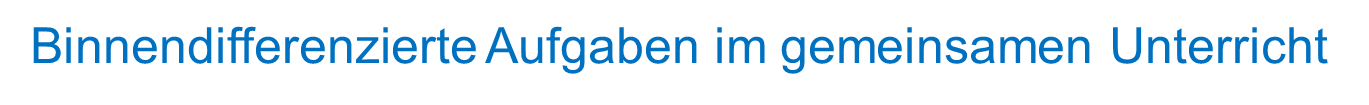 Änderungen in Texte und LiteraturReflexion
BP 5-stündig			  BP 3-stündig
(gestrichen)
TK(15) das eigene hermeneutische Vorgehen anhand der dabei erzielten Ergebnisse bewerten
Vertiefungsmöglichkeiten im Aufsetzerkurs
BP 5-stündig			  BP 3-stündig
(gestrichen)
TK(15) das eigene hermeneutische Vorgehen anhand der dabei erzielten Ergebnisse bewerten
Änderungen in Texte und Literaturhistorisch-politische Texte
BP 5-stündig			  BP 3-stündig
(gestrichen)





TK(2) die Wirkungsabsicht bestimmter darstellerische Techniken (zum Beispiel Exkurse, Reden) heraus-
arbeiten (Operator, Kürzung)
TK(1) verschiedene Formen der römischen Geschichtsschreibung nennen (zum Beispiel Annalistik,
Monographie)

TK(3) darstellerische Techniken (zum Beispiel Exkurse, Reden, exempla) herausarbeiten und deren
Wirkungsabsicht beschreiben
Vertiefungsmöglichkeiten im Aufsetzerkurs
BP 5-stündig			  BP 3-stündig
(gestrichen)
TK(1) verschiedene Formen der römischen Geschichtsschreibung nennen (zum Beispiel Annalistik,
Monographie)
Änderungen in Texte und Literaturhistorisch-politische Texte
BP 5-stündig			  BP 3-stündig
TK(6) die Darstellung römischer Herrschaftsausübung und der beteiligten Personen in
Geschichtswerken beschreiben
(Änderung, Operator)
TK(7) die Darstellung römischer Herrschaftsausübung und der beteiligten Personen in Geschichtswerken mit der in anderen Gattungen vergleichen und reflektiert Stellung nehmen
Änderungen in Texte und Literaturhistorisch-politische Texte
BP 5-stündig			  BP 3-stündig
TK(7) untersuchen, inwieweit der Historiker modernen Ansprüchen an Objektivität und Unparteilichkeit gerecht wird, und zu den Ergebnissen Stellung nehmen
(Operator)
TK(8) untersuchen, inwieweit der Historiker modernen Ansprüchen an Objektivität und
Unparteilichkeit gerecht wird, und die Ergebnisse kritisch bewerten
Vertiefungsmöglichkeiten im Aufsetzerkurs
BP 5-stündig			  BP 3-stündig
TK 2-7
TK 3-8
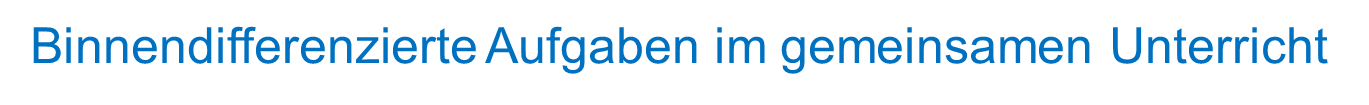 Änderungen in Texte und Literaturphilosophische Texte
BP 5-stündig			  BP 3-stündig
TK(1) aus Texten wesentliche Grundzüge stoischer und epikureischer Denkansätze herausarbeiten
TK(3) antike Lösungsansätze zu philosophischen Fragestellungen der stoischen und epikureischen
Schule erläutern und sie auf die eigene Lebenswirklichkeit übertragen
(Beschränkung)
TK(1)  aus Texten wesentliche Grundzüge antiker philosophischer Denkrichtungen herausarbeiten
TK(3) antike Lösungsansätze zu philosophischen Fragestellungen, insbesondere der stoischen und epikureischen Schule, erläutern und sie auf die eigene Lebenswirklichkeit übertragen
Vertiefungsmöglichkeiten im Aufsetzerkurs
BP 5-stündig			  BP 3-stündig
TK(1) aus Texten wesentliche Grundzüge stoischer und epikureischer Denkansätze herausarbeiten
TK(3) antike Lösungsansätze zu philosophischen Fragestellungen der stoischen und epikureischen
Schule erläutern und sie auf die eigene Lebenswirklichkeit übertragen
(Beschränkung)
TK(1)  aus Texten wesentliche Grundzüge antiker philosophischer Denkrichtungen herausarbeiten
TK(3) antike Lösungsansätze zu philosophischen Fragestellungen, insbesondere der stoischen und epikureischen Schule, erläutern und sie auf die eigene Lebenswirklichkeit übertragen 
Siehe auch Unterrichtseinheit Philosophandum est!
Änderungen in Texte und Literaturphilosophische Texte
BP 5-stündig			  BP 3-stündig
TK(4) philosophische Thesen der Antike mit modernen Vorstellungen vergleichen (zum Beispiel Umgang mit Grenzsituationen, Freundschaft, Umgang mit Affekten, Gerechtigkeit, der Einzelne und der
Staat) 
(Kürzung)
TK(4) philosophische Thesen der Antike mit modernen Vorstellungen vergleichen (zum Beispiel
Umgang mit Grenzsituationen, Freundschaft, Determination und freier Wille, Umgang mit Affekten,
Gerechtigkeit, der Einzelne und der Staat)
Vertiefungsmöglichkeiten im Aufsetzerkurs
BP 5-stündig			  BP 3-stündig
TK(4) philosophische Thesen der Antike mit modernen Vorstellungen vergleichen (zum Beispiel Umgang mit Grenzsituationen, Freundschaft, Umgang mit Affekten, Gerechtigkeit, der Einzelne und der
Staat) 
(Kürzung)
TK(4) philosophische Thesen der Antike mit modernen Vorstellungen vergleichen (zum Beispiel
Umgang mit Grenzsituationen, Freundschaft, Determination und freier Wille, Umgang mit Affekten,
Gerechtigkeit, der Einzelne und der Staat)
Änderungen in Texte und Literaturphilosophische Texte
BP 5-stündig			  BP 3-stündig
(gestrichen)




TK(5) verschiedene literarische Formen philosophischer Texte nennen (zum Beispiel Brief, Dialog) 
(Kürzung)
TK(5) an ausgewählten Beispielen aufzeigen, wie griechische Philosophie von den Römern rezipiert
wurde (unter anderem Stoa, Epikur)
TK(6) verschiedene literarische Formen philosophischer Texte nennen (zum Beispiel Brief, Dialog, Lehrgedicht)
Vertiefungsmöglichkeiten im Aufsetzerkurs
BP 5-stündig			  BP 3-stündig
(gestrichen)




TK(5) verschiedene literarische Formen philosophischer Texte nennen (zum Beispiel Brief, Dialog) 
(Kürzung)
TK(5) an ausgewählten Beispielen aufzeigen, wie griechische Philosophie von den Römern rezipiert
wurde (unter anderem Stoa, Epikur)
TK(6) verschiedene literarische Formen philosophischer Texte nennen (zum Beispiel Brief, Dialog, Lehrgedicht)
Änderungen in Texte und Literaturpoetische Texte
BP 5-stündig			  BP 3-stündig
(gestrichen)


(gestrichen)

(gestrichen)
TK(5) politische Aspekte in poetischen Texten herausarbeiten
TK(7) poetologische Aussagen herausarbeiten
TK(8) die Darstellung unterschiedlicher Themen in dichterischen Texten mit der in anderen Gattungen
vergleichen (zum Beispiel historische Persönlichkeiten, philosophische Inhalte)
Vertiefungsmöglichkeiten im Aufsetzerkurs
BP 5-stündig			  BP 3-stündig
(gestrichen)


(gestrichen)

(gestrichen)
TK(5) politische Aspekte in poetischen Texten herausarbeiten
TK(7) poetologische Aussagen herausarbeiten
TK(8) die Darstellung unterschiedlicher Themen in dichterischen Texten mit der in anderen Gattungen
vergleichen (zum Beispiel historische Persönlichkeiten, philosophische Inhalte)
Änderungen in Antike Kultur
BP 5-stündig			  BP 3-stündig
TK(1) Entwicklungen und Institutionen der römischen Republik und Kaiserzeit in ihren Grundzügen
benennen und beschreiben (zum Beispiel Krise der Republik, Bedeutung des Senats, pax Augusta) (Operator)
TK(1) Entwicklungen und Institutionen der römischen Republik und Kaiserzeit in ihren Grundzügen
beschreiben und bewerten (zum Beispiel Krise der Republik, Bedeutung des Senats, pax Augusta)
Vertiefungsmöglichkeiten im Aufsetzerkurs
BP 5-stündig			  BP 3-stündig
TK(1) Entwicklungen und Institutionen der römischen Republik und Kaiserzeit in ihren Grundzügen
benennen und beschreiben (zum Beispiel Krise der Republik, Bedeutung des Senats, pax Augusta) (Operator)
TK(1) Entwicklungen und Institutionen der römischen Republik und Kaiserzeit in ihren Grundzügen
beschreiben und bewerten (zum Beispiel Krise der Republik, Bedeutung des Senats, pax Augusta)
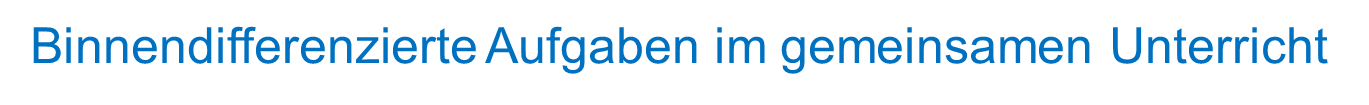 Änderungen in Antike Kultur
BP 5-stündig			  BP 3-stündig
TK(2) Probleme, die mit der Praxis politischer Herrschaft verbunden sind, beschreiben und
zeitgebundene Lösungsansätze darstellen (zum Beispiel princeps und Senat) 
(Kürzung)
TK(2) Probleme, die mit der Praxis politischer Herrschaft verbunden sind, beschreiben und
zeitgebundene Lösungsansätze darstellen (zum Beispiel princeps und Senat, Romidee)
Vertiefungsmöglichkeiten im Aufsetzerkurs
BP 5-stündig			  BP 3-stündig
TK(2) Probleme, die mit der Praxis politischer Herrschaft verbunden sind, beschreiben und
zeitgebundene Lösungsansätze darstellen (zum Beispiel princeps und Senat) 
(Kürzung)
TK(2) Probleme, die mit der Praxis politischer Herrschaft verbunden sind, beschreiben und
zeitgebundene Lösungsansätze darstellen (zum Beispiel princeps und Senat, Romidee)
Änderungen in Antike Kultur
BP 5-stündig			  BP 3-stündig
(gestrichen)




(gestrichen)
TK(3) den Einfluss griechischer Philosophenschulen auf das römische und europäische Geistesleben beschreiben
TK(4) die programmatische Aussage von Werken der Bildenden Kunst und Architektur herausarbeiten (zum Beispiel Triumphbogen, Augustus von Prima Porta)
Vertiefungsmöglichkeiten im Aufsetzerkurs
BP 5-stündig			  BP 3-stündig
(gestrichen)




(gestrichen)
TK(3) den Einfluss griechischer Philosophenschulen auf das römische und europäische Geistesleben beschreiben
TK(4) die programmatische Aussage von Werken der Bildenden Kunst und Architektur herausarbeiten (zum Beispiel Triumphbogen, Augustus von Prima Porta)
Änderungen in Antike Kultur
BP 5-stündig			  BP 3-stündig
TK(3) verschiedene Rezeptionsformen antiker Kunst miteinander vergleichen 
(Kürzung)
TK(5) verschiedene Rezeptionsformen antiker Kunst miteinander vergleichen 
und dazu begründet
einen eigenen Standpunkt beziehen
Vertiefungsmöglichkeiten im Aufsetzerkurs
BP 5-stündig			  BP 3-stündig
TK(3) verschiedene Rezeptionsformen antiker Kunst miteinander vergleichen 
(Kürzung)
TK(5) verschiedene Rezeptionsformen antiker Kunst miteinander vergleichen 
und dazu begründet
einen eigenen Standpunkt beziehen